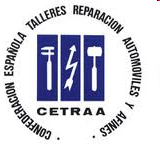 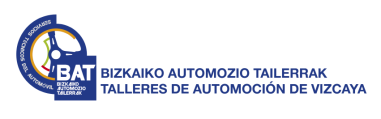 CERTIFICADO ÚNICO – PASOS
				 (Enero 2017)
Registro ordinario.
El Taller de reparaciones tiene que registrarse  en el Organismo de Evaluación de Conformidad (CAB).
El taller cumple los requisitos de homologación.
CAB contacta con el Centro de Referencia (TC: Trust Center); este crea certificado electrónico.
Taller recibe certificado (150 €/año aprox.).
Con el certificado el taller tiene acceso a la información relacionada con la SEGURIDAD.
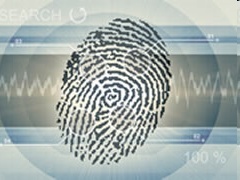 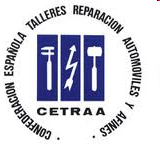 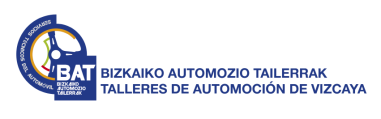 CERTIFICADO ÚNICO - REQUISITOS
OPERADOR INDEPENDIENTE:
Escritura de constitución del Taller, nombre del representante legal y del director ejecutivo.
DNI del representante legal.
Empleados que van a estar autorizados, indicando sus funciones y responsabilidad.
Seguro RC: 1 millón € para daños personales y 0,5 millones € para daños materiales
Probar que el taller no ha sido revocado por malas prácticas.
Probar que desarrolla actividad en el sector de automoción (pertenencia a asociación…).
Licencia de actividad.
Dirección del Taller.
Antecedentes penales del representante legal del taller.
Declaración firmada por el representante legal del cumplimiento de la LOPD.
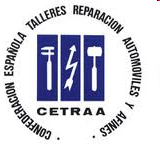 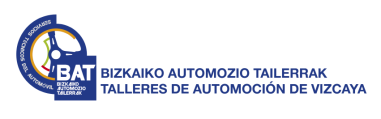 CERTIFICADO ÚNICO - REQUISITOS
EMPLEADO:

Copia del D.N.I.
Probar que el taller no ha sido revocado por malas prácticas.
Antecedentes penales del empleado.
Dirección del empleado.
Documento firmado por el empleado acreditando que va a respetar los requisitos del procedimiento especificado.
Empleo que desarrolla cada empleado para el Taller (contrato trabajo).
Aprobación de que el empleado ha sido autorizado por el taller.